Piggy Back verbs:
Saber
Poder
Querer
Gustar
Saber

Saber is a regular –er verb 
except in the yo form

Yo – sé
Tú – sabes
Él, Ella, Ud.  – sabe
Nosotros – sabemos
Vosotros –sabéis
Ellos, Ellas, Uds. - saben
Poder

Poder is a STEM CHANGING, o – ue verb.
Remember, 
there is no change in the nosotros/vosotros forms.

Yo – puedo
Tú – puedes
Él, Ella, Ud.  – puede
Nosotros – podemos
Vosotros – podéis
Ellos, Ellas, Uds. - pueden
Querer

Querer is a STEM CHANGING, e – ie verb.
Remember, 
there is no change in the nosotros/vosotros forms.

Yo – quiero
Tú – quieres
Él, Ella, Ud.  – quiere
Nosotros – queremos
Vosotros – queréis
Ellos, Ellas, Uds. - quieren
Gustar

The verb Gustar is different than the other verbs we studied. We only conjugate it
Gusta / Gustan
Gustaría / Gustarían
Also, we don´t use the subject pronouns (yo, tú, él, ella, Ud., nosotros, vosotros, ellos, ellas, Uds.) before the verb.  We use INDIRECT OBJECT PRONOUNS: 
Me gusta / Me gustaría
Te gusta / Te gustaría
(later you will learn: le, nos, os, les)
How do we form sentences with piggy back verbs?

We conjugate the first verb 
and leave the second verb in the INFINITIVE.

	Yo  sé nadar.                 I know how to swim.
	Yo  puedo nadar	.	I can (I am able to) swim.
	Yo  quiero nadar.	I want to swim.
	Me gustaría nadar.	I would like to swim.
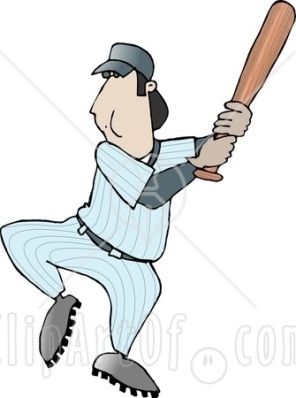 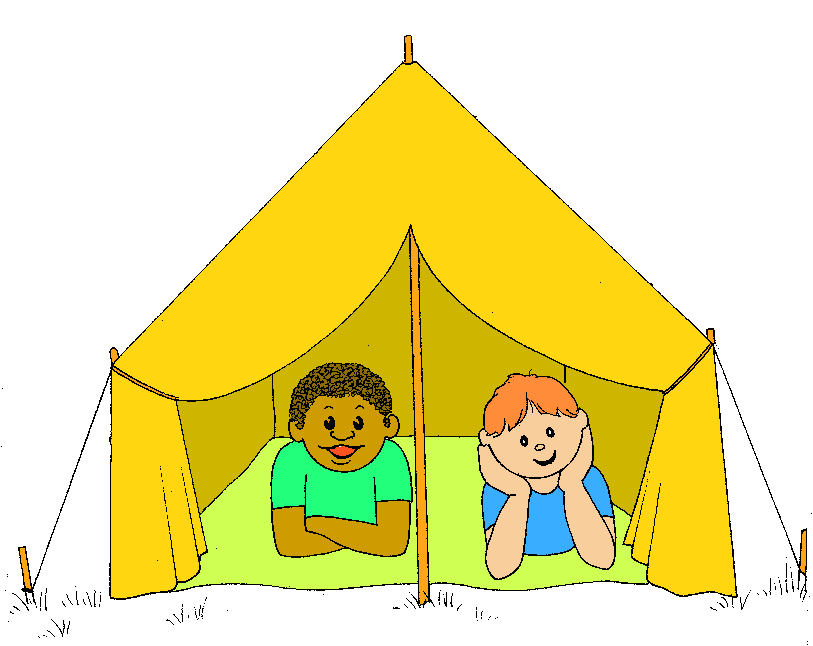 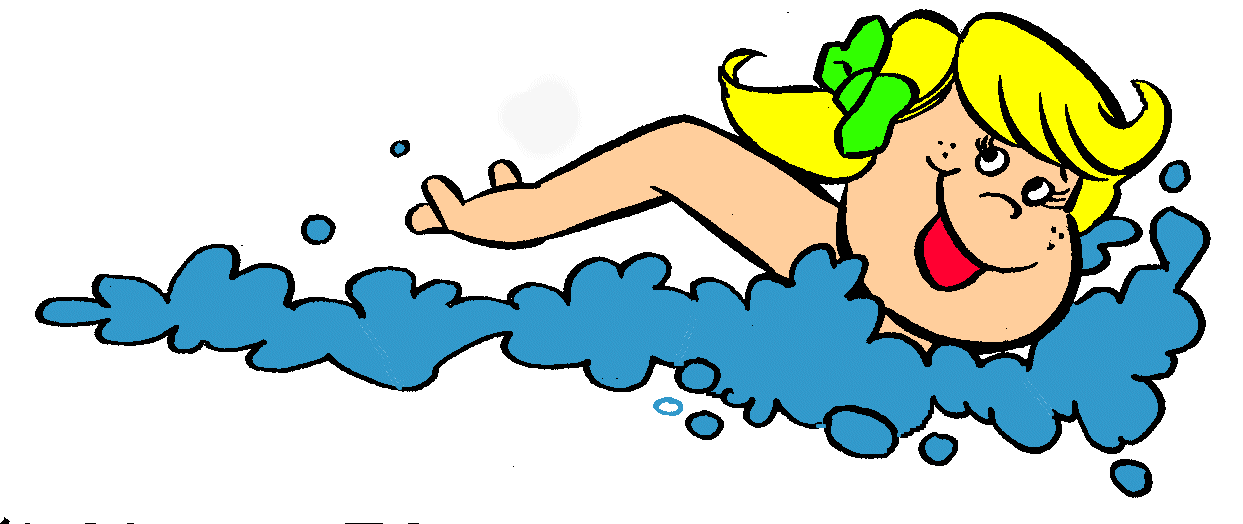 Using the piggy back verbs:
saber, poder, querer, gustaría
Ask you friend if he/she….

Knows how …
Is able………….	 .. to do these
Wants…………	     activities
Would like…..
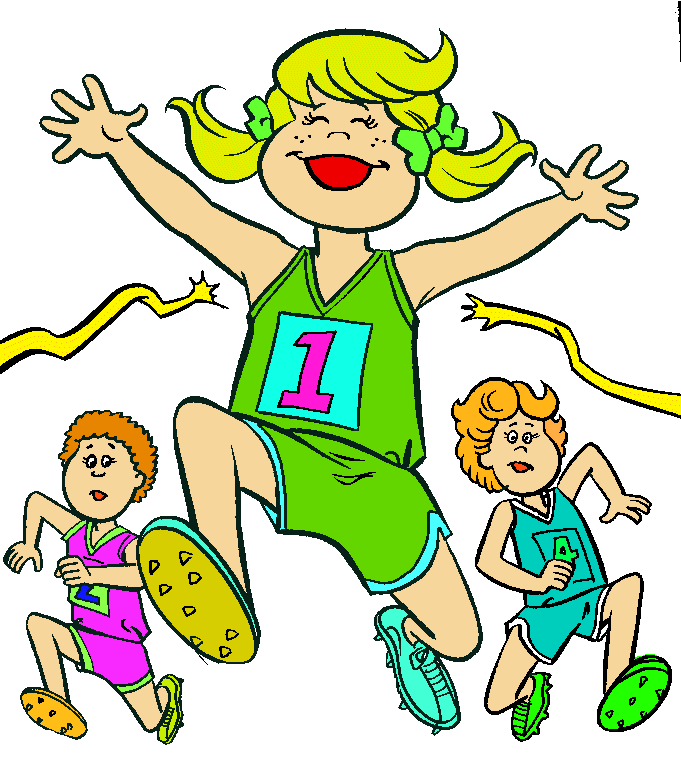 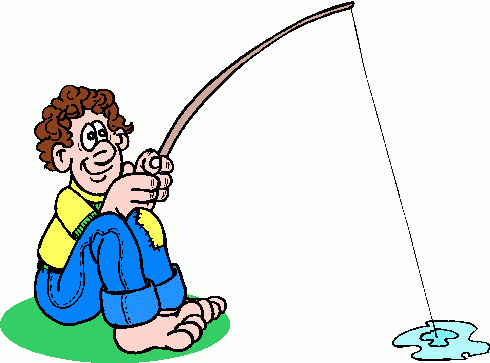 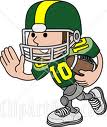 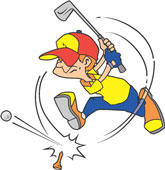 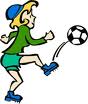 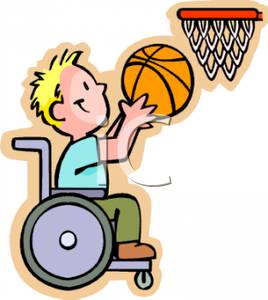 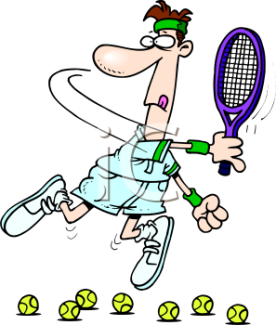 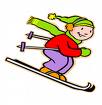 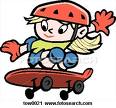 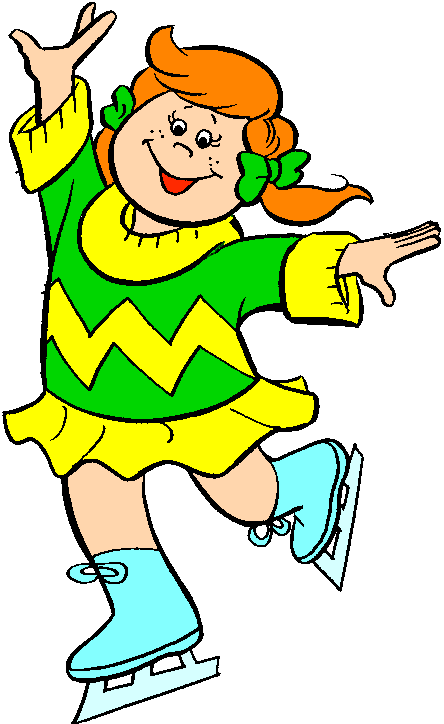 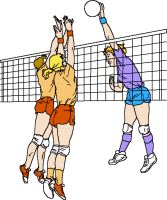 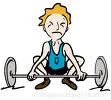